Text and Context: Writing with Grammar in Mind
Debra Myhill
University of Exeter, UK
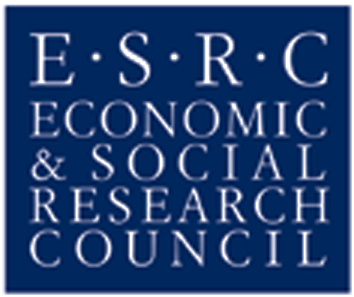 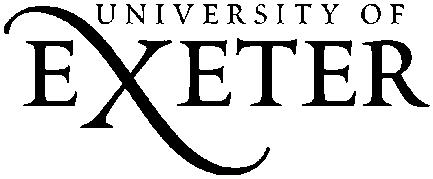 Our Context
Grammar for Writing?  Three year study investigating the benefits or otherwise of teaching grammar in the context of writing
Randomised Controlled Trial
Qualitative study involving lesson observations, student interviews, teacher interviews, and writing sample analysis
[Speaker Notes: This presentation links with other presentation in conference; but is exploring the theoretical principles behind grammar in writing instruction]
Headline Findings
Large effect sizes for positive impact of intervention (1.53) especially for able writers (1.65)
Differential benefits: less successful for less able writers and students with English as an additional language
Teacher effect: low linguistic subject knowledge influenced student outcomes
Qualitative data indicating different ways teachers mediated the intervention materials
How do we theorise the grammar-writing relationship which informs the intervention?
The Grammar Debate
Long history of research, professional argument and political intervention about the role of grammar in an English curriculum
Many Anglophone countries abandoned grammar teaching in the 60s and 70s because ‘when we taught traditional grammar we could not, as research showed, claim to affect language in operation. In fact, grammar teachers, both past and  present, have been among those most guilty of imposing a body of knowledge which never became a guide to action or a point of reference’.  (Dixon 1975:55): 
Grammar teaching pre-1960s was characterised by exercises, drills, parsing and the correction of errors: strongly linked with notions of accuracy.
[Speaker Notes: Note that it tends to be Anglophone]
Grammar as Error/Moral Decline
Newbolt’s desire to rid children of the ‘evil habits of speech contracted in home and street’ (Board of Education 1921:59).
Sampson laid upon English teachers the duty ‘to purify and disinfect’ (1924:28) the language of the lower classes
‘the traditional view of language teaching was, and indeed in many schools still is, prescriptive.  It identified a set of correct forms and prescribed that these should be taught’ (DES 1975:169). 
Pinker (1994:370) wryly observes how subtly the link between social standards and grammar can be made: “as educational standards decline and pop culture disseminates the inarticulate ravings and unintelligible patois of surfers, jocks and valley girls, we are turning into a nation of functional illiterates”.
‘Nothing helps [students’] writing so much as learning to ignore grammar’ 
(Elbow 1981:169).
Linguistic Theory
Chomsky v Halliday

Chomsky:  generative transformational grammar;  hard-wired for language – grammar acquired through innate processes

Halliday:  systemic functional grammar;  the inter-relationship of form and meaning; shaped and learned through social interaction

These opposing linguistic theories have different implications for theorising grammar and writing instruction.
Linguistic Theory
If language is a mechanical system, essentially meaningfully neutral, essentially innate, then there may be little value to the writer or writing teacher in exploring its nature, little value in parsing sentences or learning the systems for describing its underlying formality. 

     If, on the other hand, the forms of language are inherently, organically linked to discourse context and to meaning, and if these forms are not at all innate, but acquired over a lifetime of interactive use, then linguistics may have an enormous amount to offer the writing teacher and writing student, insights that go well beyond the minimum needed to write conventionally or correctly.
     
     Hancock (2009 )
Linguistic Theory
The principles of contemporary linguistic theories: descriptive and socio-cultural in emphasis - ‘functionally oriented, related to the study of texts and responsive to social purposes.’ (Carter 1990:104).  This is in contrast to the more prescriptive approach to grammar traditionally adopted in school.  
Denham and Lobeck (2010:3) contrast linguists who ‘have sought to build a grammar that would be adequate for describing the language’ with English teachers who ‘have sought to apply a grammar that is already constructed.’   
‘Grammar is a theory about how language makes meaning; how language forms construe meanings of different kinds’ (Schleppegrell 2007:122)
Understanding and analysing how language works in different purposes and contexts makes connections for learners between language as an object of study and language in use.
Theories of Design
Visual design and multimodality:
21st century texts are not simply printed paper, but diverse texts in print and on screen, where the visual and the verbal inter-relate to communicate
Texts ‘involve a complex interplay of written text, images and other graphic elements’ which ‘combine together into visual designs’ (Kress and van Leeuwen 2001:15). 
‘the double-page spreads of books, which are designed to use layout, font size and shape and colour to add to the information or stories contained in the words.  Such designed double-page spreads, whether in picture or information book, make use of spatial arrangements to convey ideas’ (UKLA QCA 2004:5)

Fonts and colours convey messages!
Theories of Design
Verbal Design:
Writing as creative design (Sharples 1999)
The process of creating texts is essentially transformative: ‘every moment of meaning involves the transformation of the available resources of meaning’ and this transformation is always ‘a new use of old materials, a re-articulation and recombination of the given resources of Available Designs’ (2000:22). 
Control of grammar allows us as writers to ‘produce the nuances we need to realise the meaning potential that language affords us. What is selected from the range of lexical and grammatical options determines how this potential is realised’  (Janks 2009). 
‘the productive and innovative potential of language as a meaning-making system’, based on ‘an action-oriented and generative description of language as a means of representation’ (Cope and Kalantzis 2000:26).
[Speaker Notes: They identify six aspects of design: linguistic, visual, multimodal, audio, gestural, spatial, each with their own grammars. Not just about writing.]
Cognitive Models of Writing
From knowledge-telling to knowledge-transforming (Bereiter and Scardamalia 1987), shaping texts to meet the rhetorical purpose
Expert writers: , 
planning time longer and operates at a higher conceptual level (Haas 1996);
planning, translating and revising interact with each other more (Berninger, Fuller and Whittaker 1996; Van Wijk 1999); 
revising time longer and more complex (Alamargot & Chanquoy 2001: 185).
This additional time and complexity signals that writing is more than language production; it is about decision-making and striving to ensure the emerging text satisfies the rhetorical goals.
Metalinguistic monitoring (Gombert 1992) is central to revision processes, not simply an ‘accuracy check’ but also for the match of rhetorical intention with the written output.   Occurs both as post hoc revision, but also during writing, as writers pause to re-read written text, deliberate over word choices or phrases, and mentally rehearse the text to come (Myhill and Jones 2007).
[Speaker Notes: Expert writers – time and complexity; not about language prodction but about decision-making and making text meet rhetoricial goals]
Making Decisions
‘All writers must make decisions about their texts’ (Kellogg 2008:2)
Coleridge talked of subjecting his work to ‘the ordeal of deliberation and deliberate choice’  (1834:267) 
The most significant decisions about writing are not about accuracy but higher order decisions which influence meaning and rhetorical impact.

The shadow moved slowly up the stairs.
Slowly, up the stairs moved the shadow.
Slowly, step by step, one at a time, the shadow moved up the stairs.
The shadow was witnessed proceeding up the stairs at 11.50pm

Decision-making can be tacit or explicit: explicit metalinguistic knowledge about texts is a strategic resource for decision-making
Theorising the Grammar-Writing   Relationship
writing as a communicative act:  supporting writers in understanding the social purposes and audiences of texts and how language creates meanings and effects;
grammar as a meaning-making resource:   supporting writers in making appropriate metalinguistic choices  which help them to shape and craft text to satisfy their rhetorical intentions;
connectivity:  supporting writers in making connections between their various language experiences as readers, writers and speakers, and in making connections between what they write and how they write it.
From Theory to Instructional Practice
The grammatical metalanguage is used but it is always explained through examples and patterns
Links are always made between the feature introduced and how it might enhance the writing being tackled
The use of ‘imitation’:  offering model patterns for students to play with and then use in their own writing
 The inclusion of activities which encouraging talking about language and effects
The use of authentic examples from authentic texts
The use of activities which support students in making choices and being designers of writing 
The encouragement of language play, experimentation and games
Metalinguistic Decision-Making
‘It’s going to be told in first person by one of the tramps called Toby and, he’s going to be like the one that had something really bad happen to him in his past and that’s why he’s been made homeless...	 It’s going to be present tense because I think if it’s going to be like a diary account then, it will be past at the beginning from like, when he’s telling the story of his past but like towards the main bit it will be present, so it will go from past to present.’
Metalinguistic Decision-Making
‘Help! Frantic cries were coming from the village, the fire was blazing and blistering through the forest, animals crying, leaping, jumping, doing whatever they could to get away, but there’s not escape, one by one they are swallowed back into the rampaging fire of doom. Starting to panic, the villagers try to get away but there’s no escape.
This one here I crossed out, it said ‘the villagers are really starting to panic’ and I changed it around and I put ‘starting to panic, the villagers try to get away’
I prefer the ‘starting’ to be at the front, because it didn’t really tie in with the story that well, but the second sentence did better, and it describes more in the sentence than that one at the top
[Speaker Notes: Note no metalanguage, but metalinguistic awareness]
Metalinguistic Decision-Making
Student:	  I’m glad I’ve used the modal verbs, because I think they make it sound more interesting there.
Interviewer:  Can you give me an example of where you think you’ve used a modal verb well?
Student:   Umm, we will win, and I use we will win again on this page as well.
Interviewer:  Why did you choose ‘will’ for those?
Student:   Because it sounds more determined and you’re telling your team like you have to win, because we really want this trophy.
Grammar for Writing?
A conceptualisation of the grammar-writing relationship which is less about accuracy, correctness (and moral standards!) and more about decision-making within a framework of creative design
Grammar in writing is not about obedient adherence to accepted norms but the nurturing of a repertoire which generates infinite possibilities. 
Miccicche argues that as writers the grammatical choices we make ‘represent relations between writers and the world they live in.  Word choice and sentence structure are an expression of the way we attend to the words of others, the way we position ourselves in relation to others.’ (2004:719). 
As a theoretical perspective, the grammar-writing relationship has at its heart metalinguistic discussion and analysis of how meaning is crafted and created through shaping language to enable the writer to manage the writing process more strategically and to achieve the writer’s rhetorical intentions.